Step 1: Choose an Ad
Example of Text Only Ad
What a Fabulous Performance Rebecca! We’re SO Proud of you! - Love, Mom, Dad, Sam, & Kelsey
Example of 1/8 page Ad
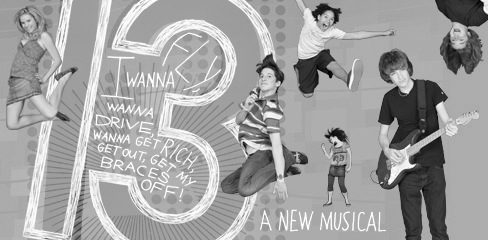 Albert, 
you convinced us you were a Rabbi!
	- Love, Grandma and Grandpa
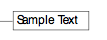 Example of 1/4 page Ad
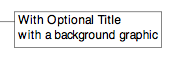 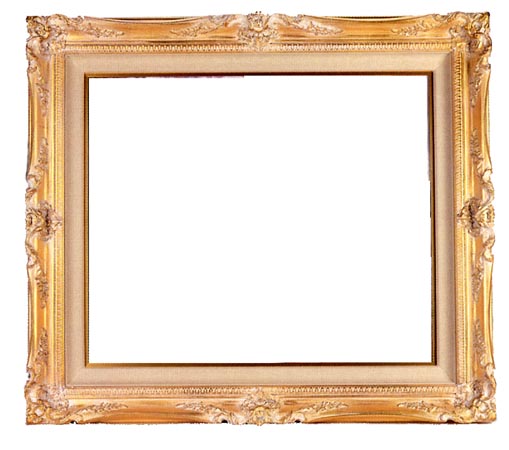 Sam,

No-one can tell a story like you!
Love, Mom and Dad
Example of 1/2 page Ad
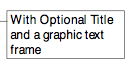 You Ruled, 
Mitch!
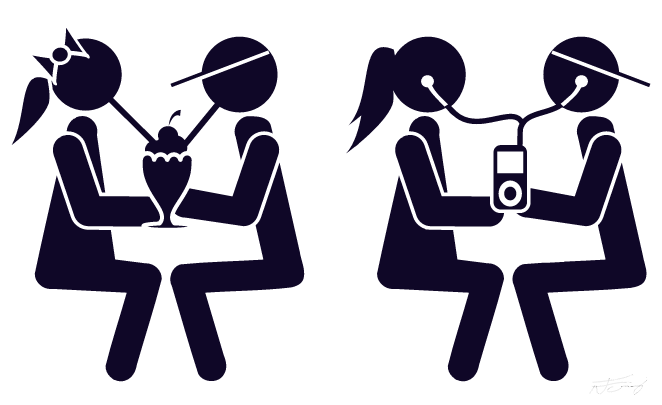 You put so much hard work into your role, and it showed!

Next Stop, Broadway!
- Love, Evan & Patrice.
Step 2: Choose a Graphic
1
2
3
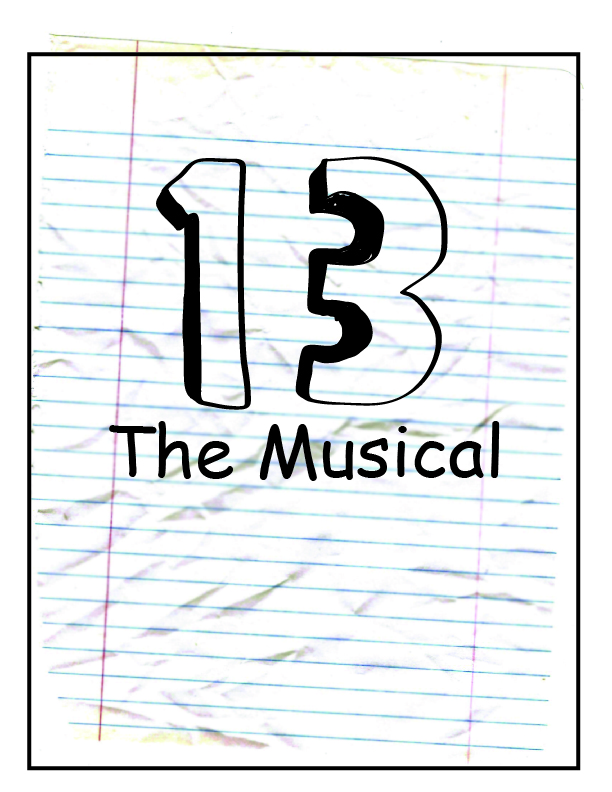 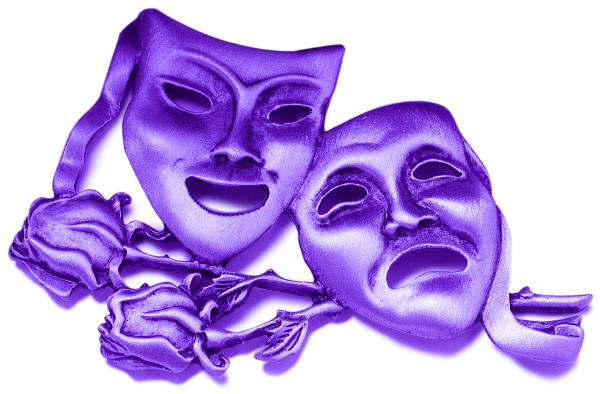 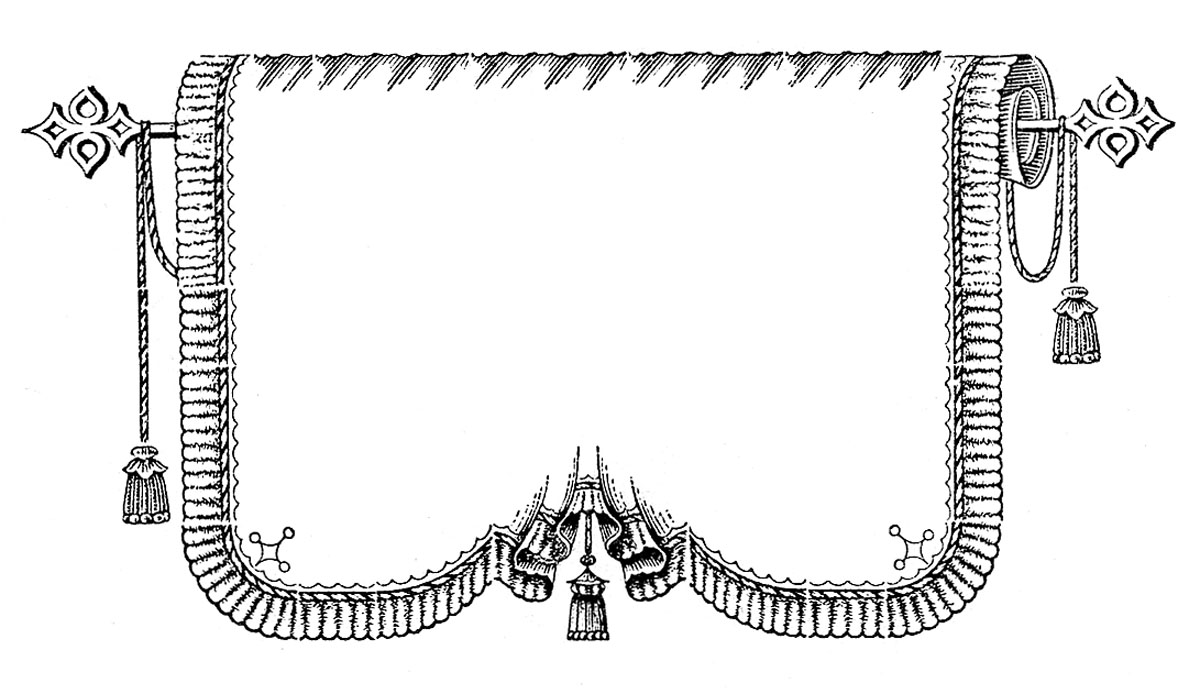 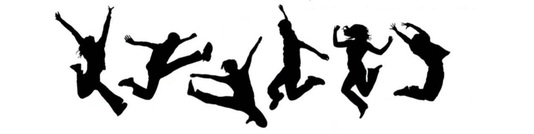 4
5
6
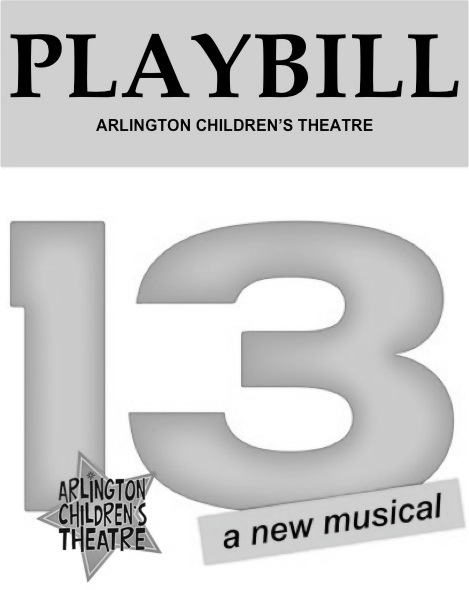 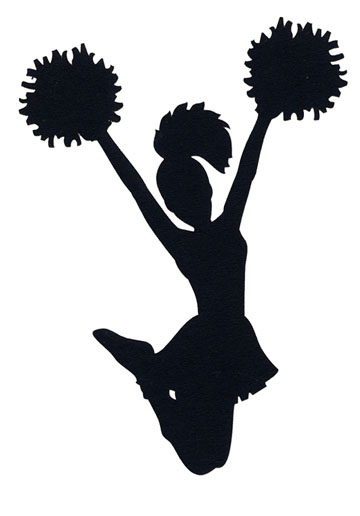 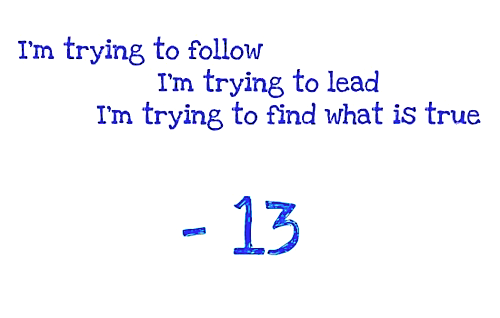 7
8
9
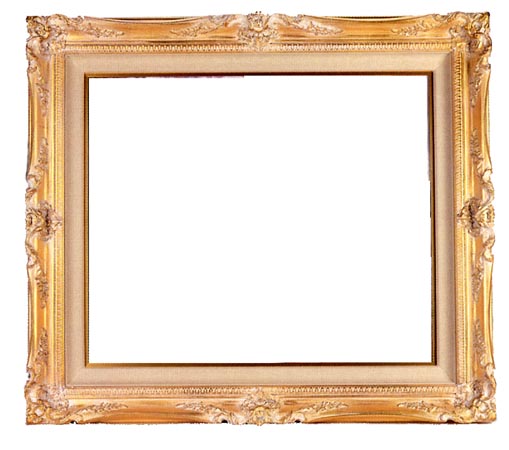 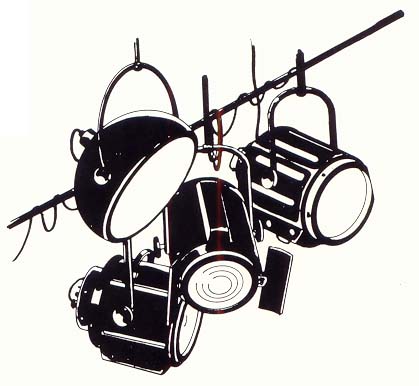 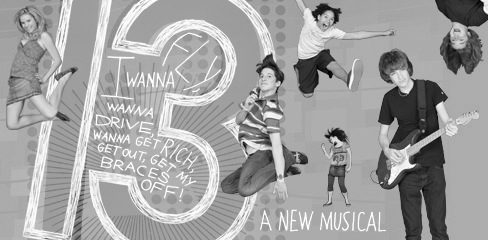 10
11
12
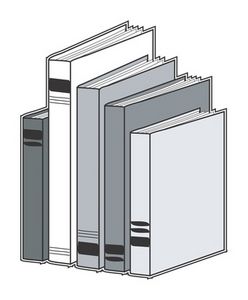 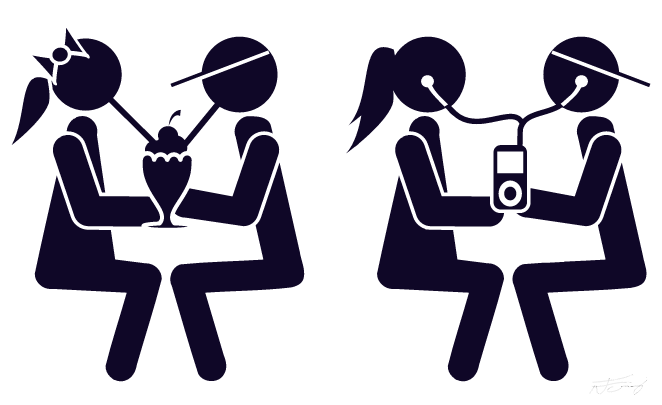 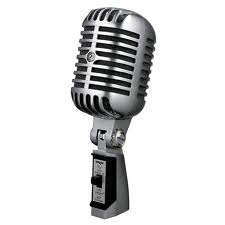